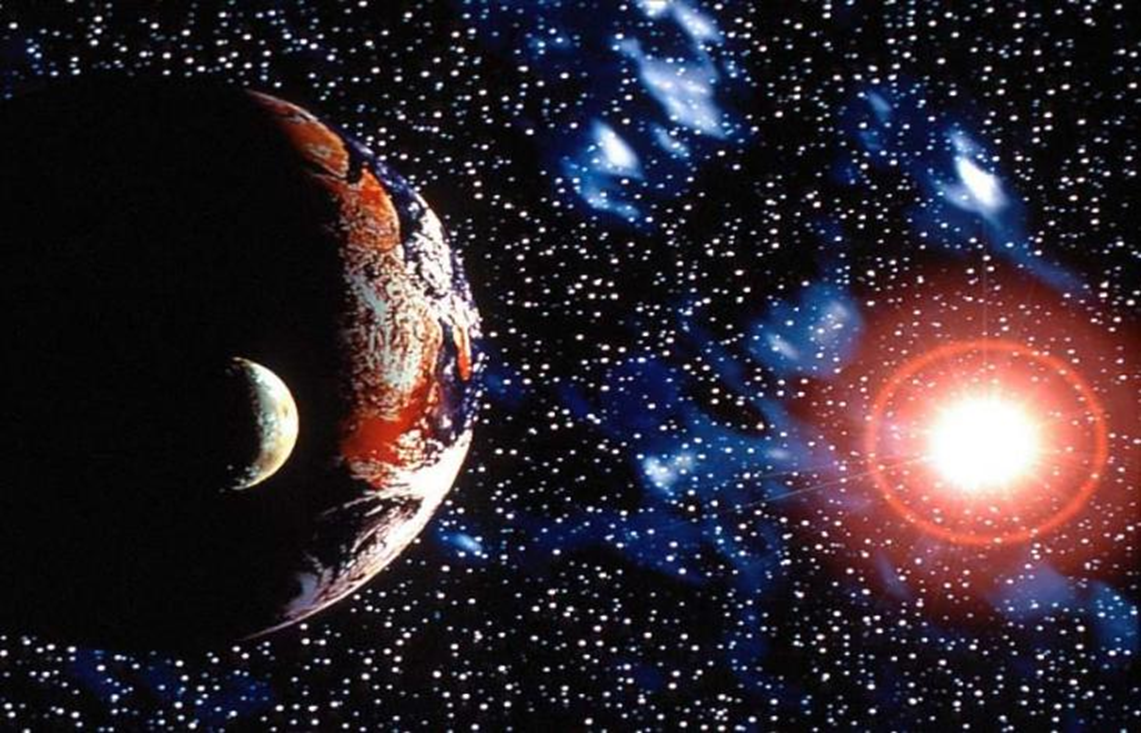 ьдне ваксонтикиом
День космонавтики
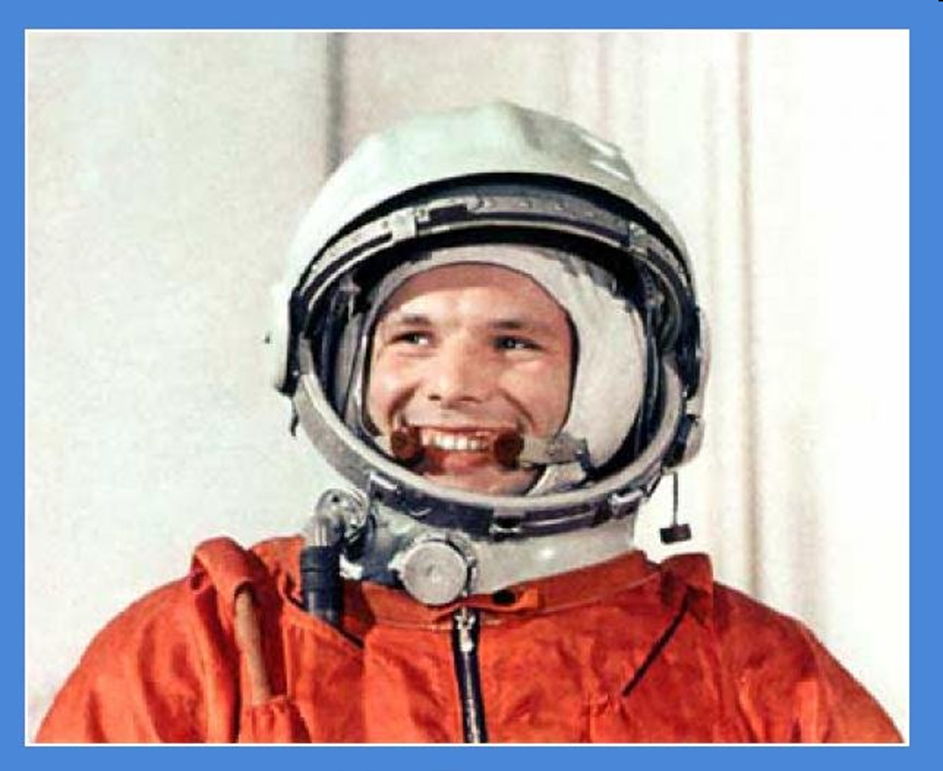 Юрий Алексеевич Гагарин
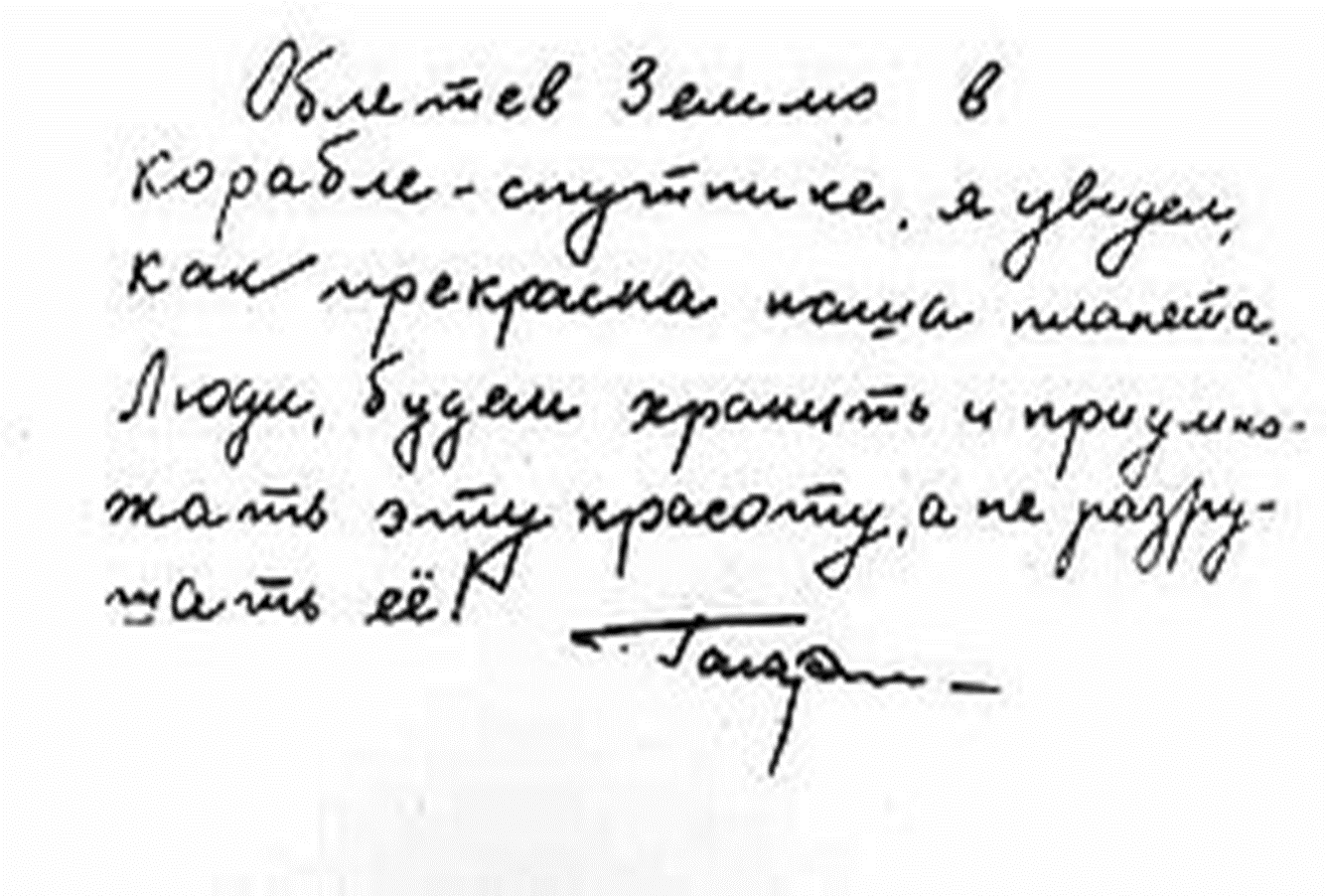 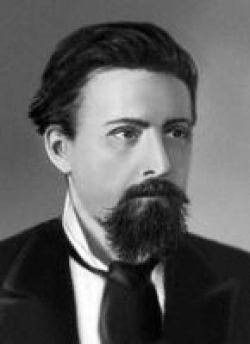 Николай Кибальчич
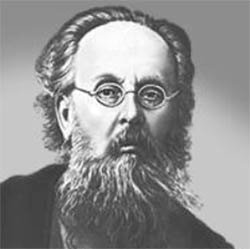 Константин Циолковский
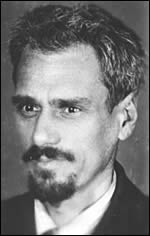 Юрий Кондратюк
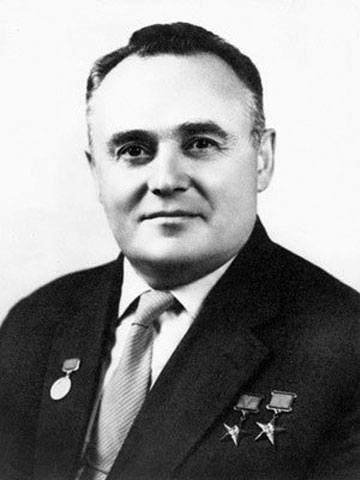 Сергей Королёв
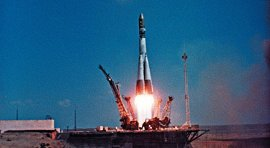 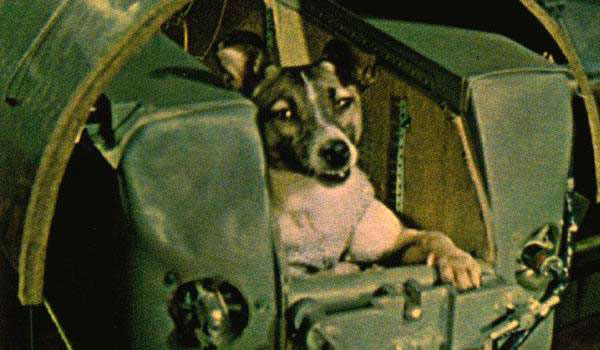 Лайка
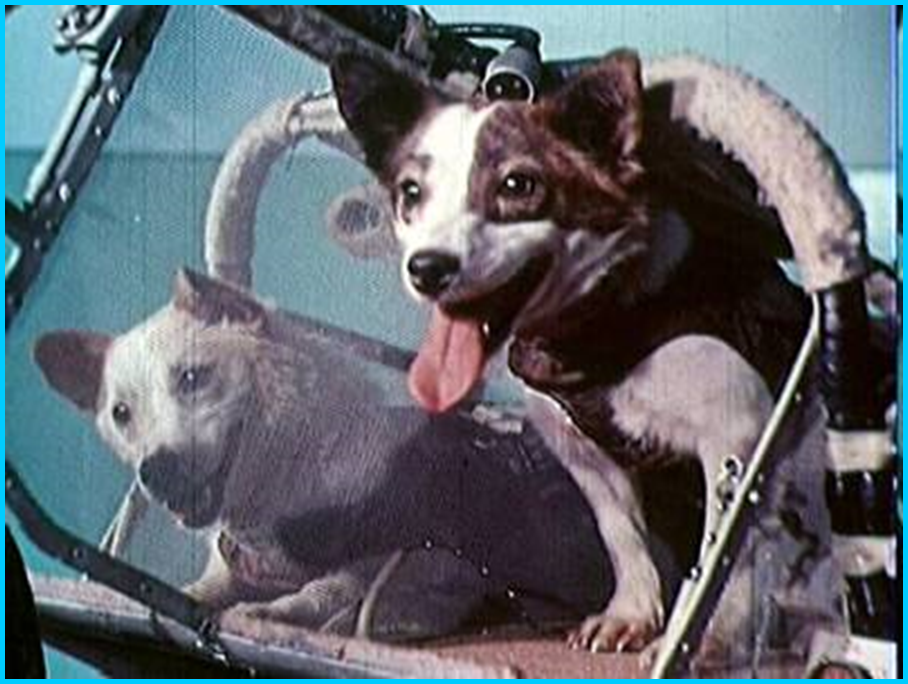 Белка и Стрелка
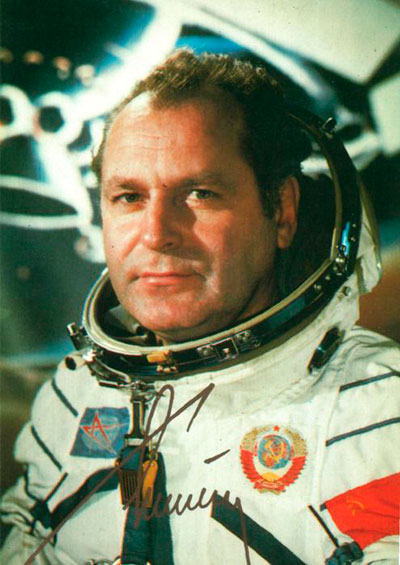 Герман Титов
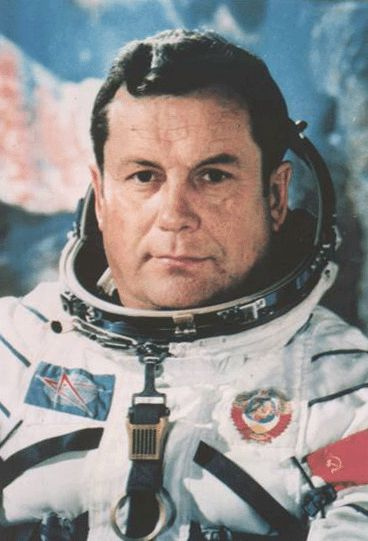 Павел Попович
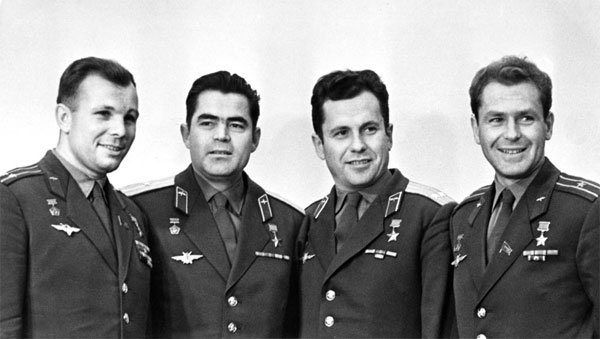 Великолепная четверка первых советских космонавтов: 
Юрий Гагарин (№1), Андриян Николаев (№3), 
Павел Попович (№4), Герман Титов (№2)
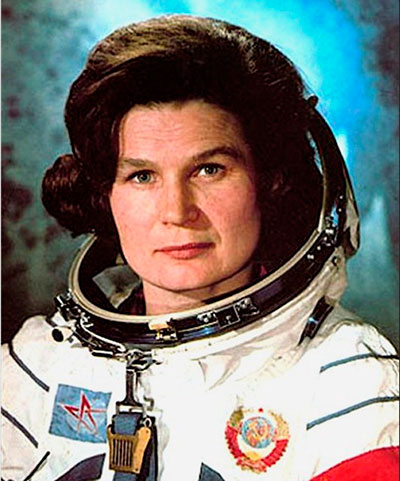 Валентина Терешкова
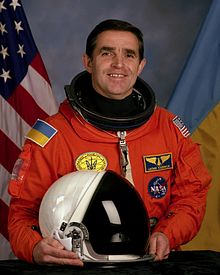 Леонид Каденюк
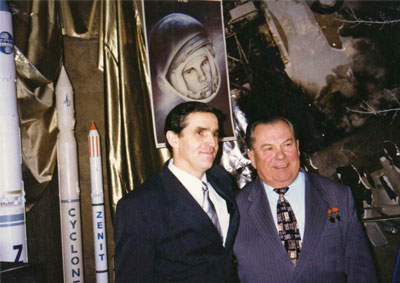 Первый космонавт Украины Леонид Каденюк з першим космонавтом-украинцем Павлом Поповичем
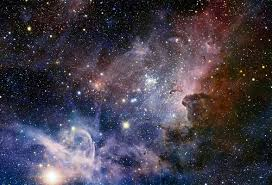 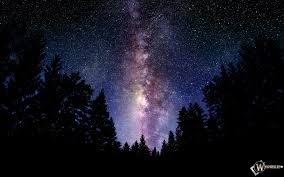 Млечный путь
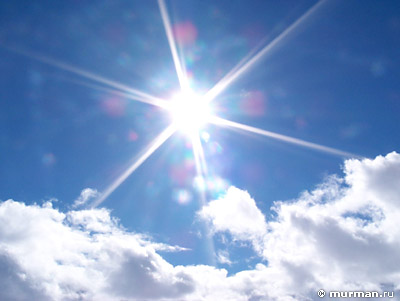 Солнце
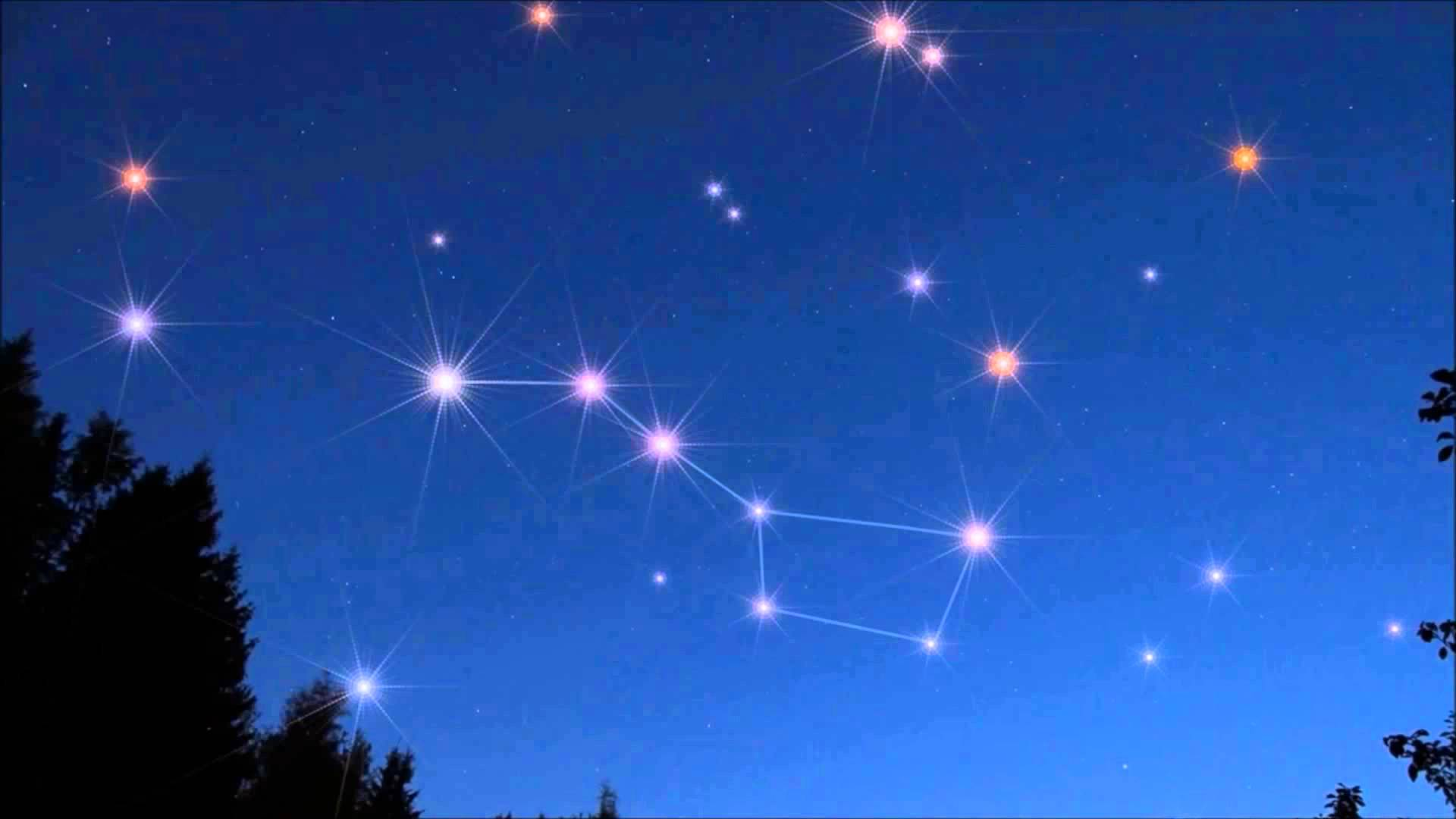 Большая медведица
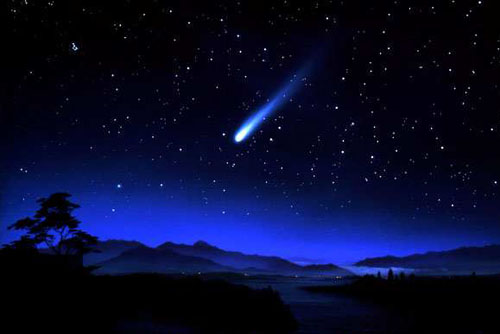 Комета
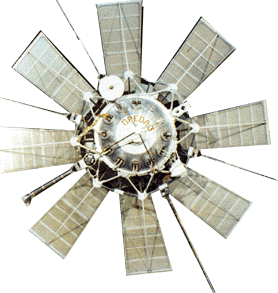 Космические
РЕБУСЫ
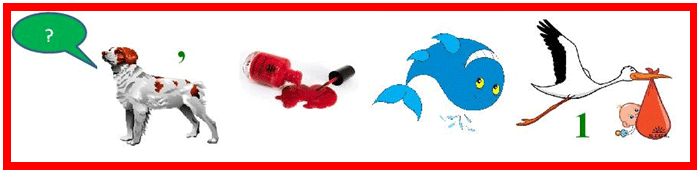 ГАЛАКТИКА
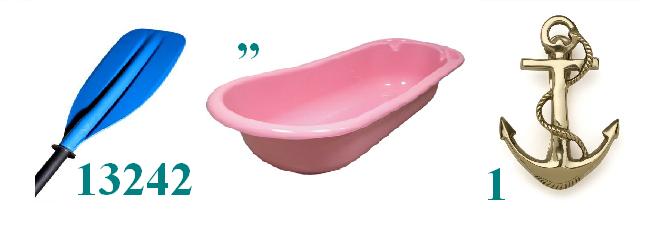 ВСЕЛЕННАЯ
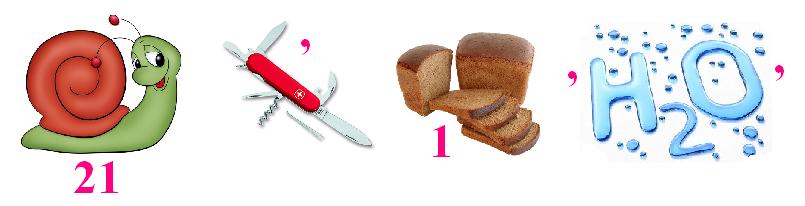 ЛУНОХОД
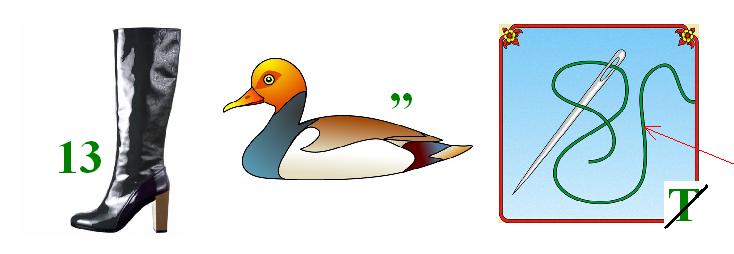 СПУТНИК
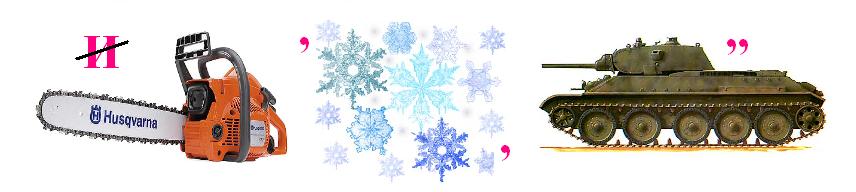 ПЛАНЕТА
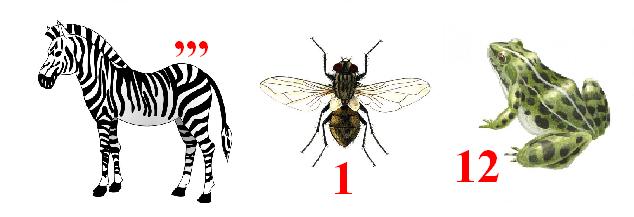 ЗЕМЛЯ
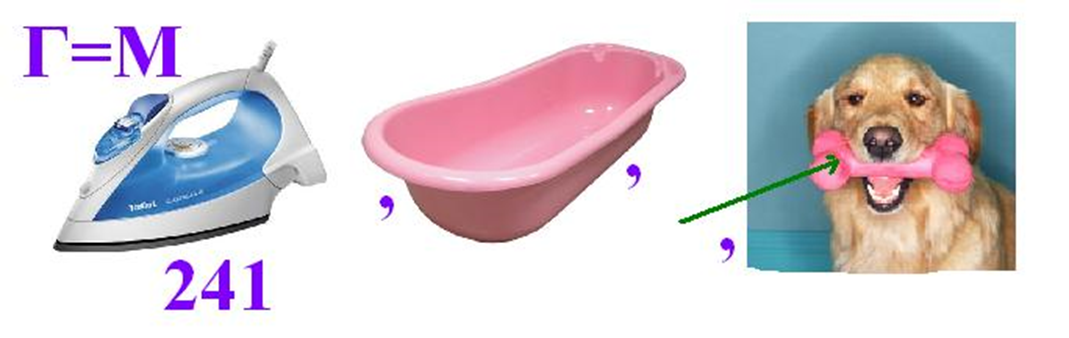 ТУМАННОСТЬ
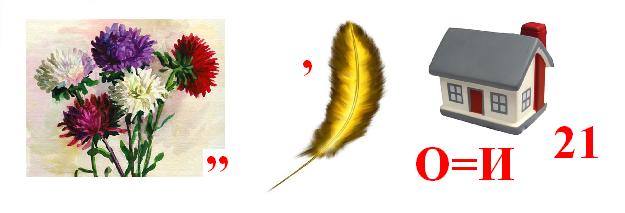 АСТЕРОИД
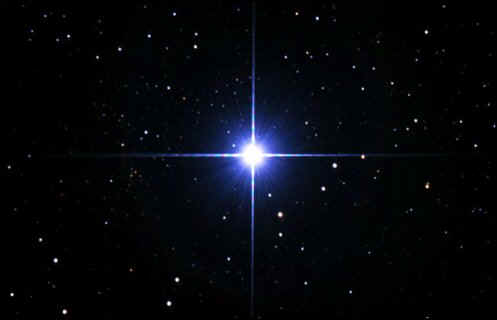